Introdução ao sensor de distância
Por SANJAY e ARVIND SESHAN
Objetivos
Aprender a usar o Sensor de Distância
Aprender a usar o bloco “Espere até que”
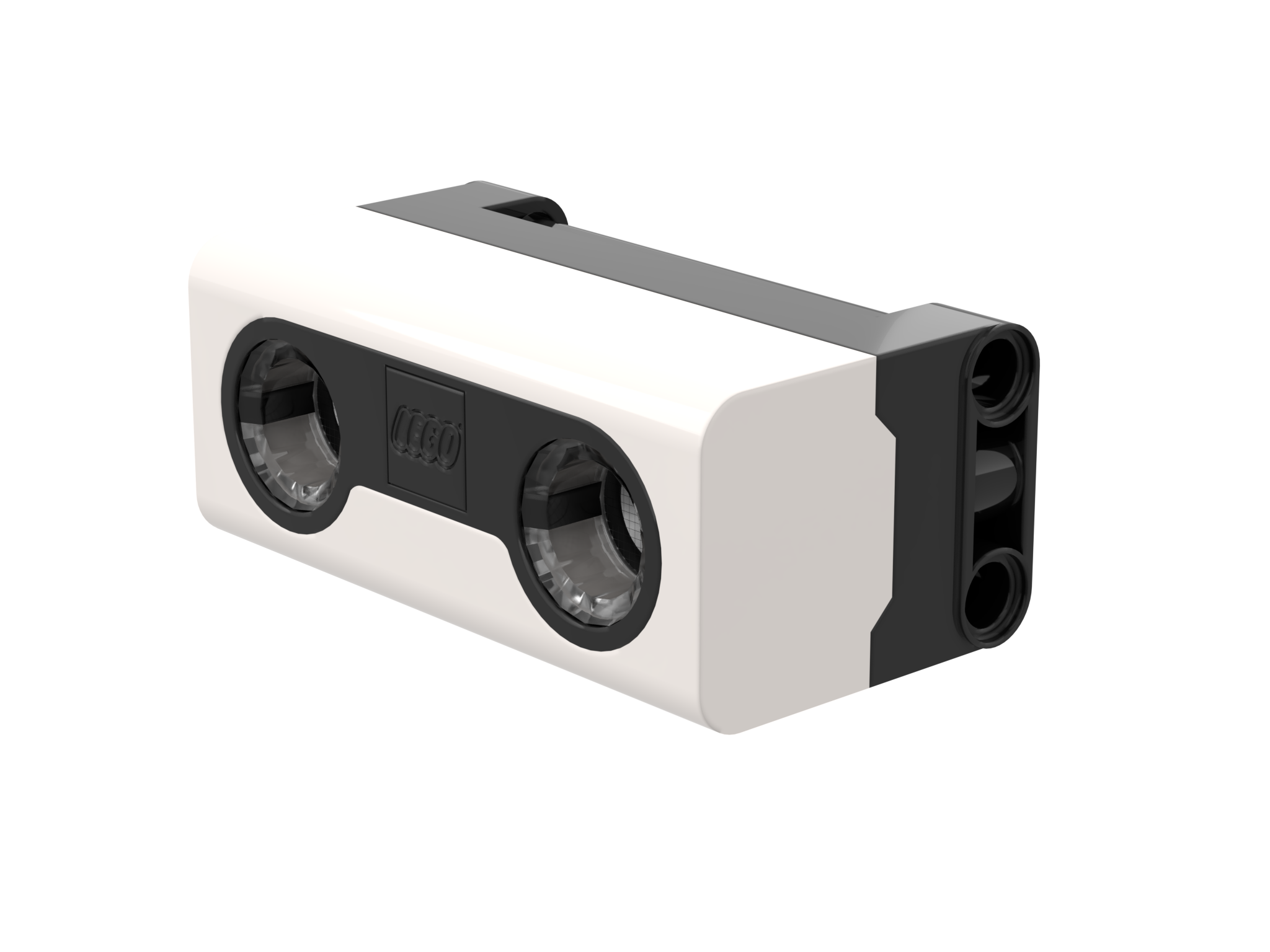 2
Copyright © 2020 SPIKE Prime Lessons (primelessons.org) CC-BY-NC-SA.  (Last edit: 07/13/2020)
O que é um sensor distância?
Ele mede a distância até um objeto ou superfície usando a tecnologia de ultrassom
Existem também luzes ao redor do sensor ultrassônico (4 segmentos) que podem ser programadas individualmente (consulte a lição Luzes)
O sensor pode ler distâncias entre 50 e 2000 mm.
Existe uma capacidade de leitura rápida entre 50 e 300 mm
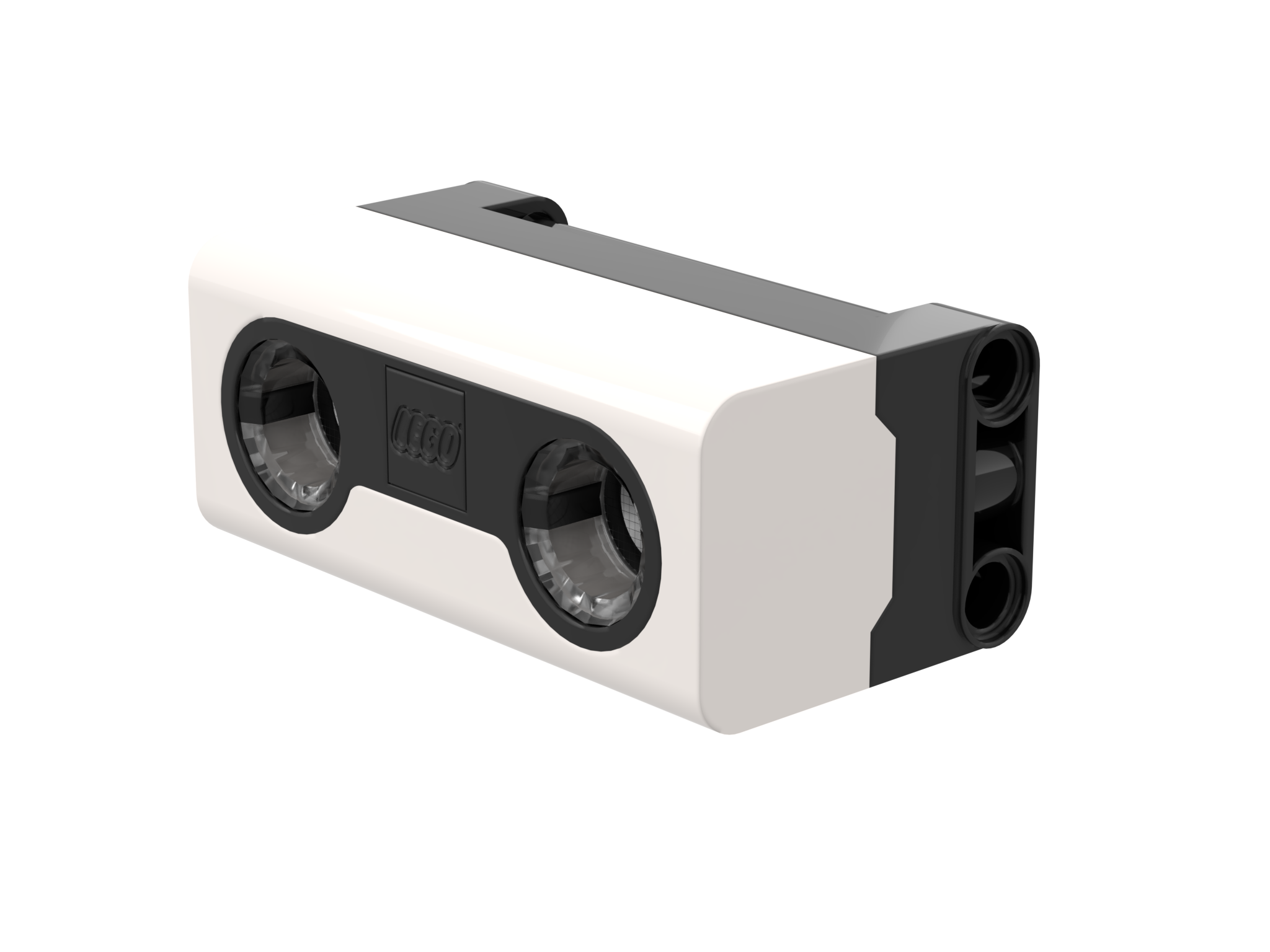 3
Copyright © 2020 SPIKE Prime Lessons (primelessons.org) CC-BY-NC-SA.  (Last edit: 07/13/2020)
Como programar com o sensor de distância
O sensor ultrassônico lê distâncias a um objeto ou superfície utilizando ultrassom.
Você também pode programar as luzes ao redor do sensor. Isso será coberto em outra lição
As unidades usadas podem ser: porcentagem, centímetros ou polegadas.
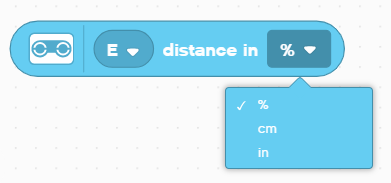 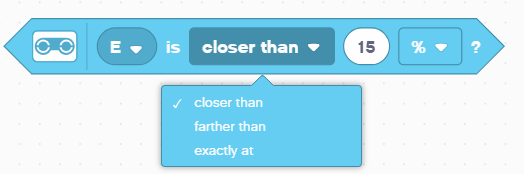 4
Copyright © 2020 SPIKE Prime Lessons (primelessons.org) CC-BY-NC-SA.  (Last edit: 07/13/2020)
Desafio: longe da parede
Você deseja localizar a abertura. Use o Sensor de Distância (montado na lateral do robô como no Droid Bot IV) para localizá-la.
Programe seu robô para seguir em linha reta a menos que esteja a menos de 20cm da parede.
Você deverá usar o bloco Espere até que e a condição lógica do bloco do sensor de distância.




Pseudocódigo:
Defina os motores de movimento para o seu robô (A e E para a BMA)
Defina a % de velocidade para o seu robô 
Comece a se mover em linha reta
Use o bloco Espere até que para detectar se o robô esta a menos de 20 cm da parede.
Pare de se mover
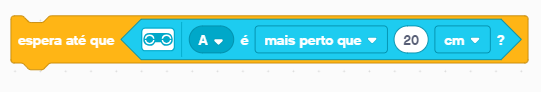 20cm
5
Copyright © 2020 SPIKE Prime Lessons (primelessons.org) CC-BY-NC-SA.  (Last edit: 07/13/2020)
Desafio 1: Solução
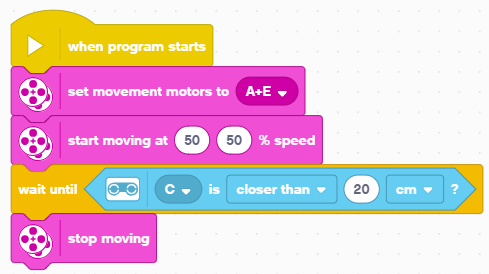 Configure o robô
Comece a se mexer
Espere até que a leitura do sensor seja inferior a 20 cm
6
Copyright © 2020 SPIKE Prime Lessons (primelessons.org) CC-BY-NC-SA.  (Last edit: 07/13/2020)
Complemento
Quando achar a abertura, mova o robô para trás e faça-o passar pela abertura.
7
Copyright © 2020 SPIKE Prime Lessons (primelessons.org) CC-BY-NC-SA.  (Last edit: 07/13/2020)
CRéditos
Essa lição foi criada por Sanjay Seshan e Arvind Seshan para SPIKE Prime Lessons
Mais em www.primelessons.org
Traduzida para o português por Lucas Colonna e revisado por Anderson Harayashiki Moreira
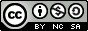 This work is licensed under a Creative Commons Attribution-NonCommercial-ShareAlike 4.0 International License.
8
Copyright © 2020 SPIKE Prime Lessons (primelessons.org) CC-BY-NC-SA.  (Last edit: 07/13/2020)